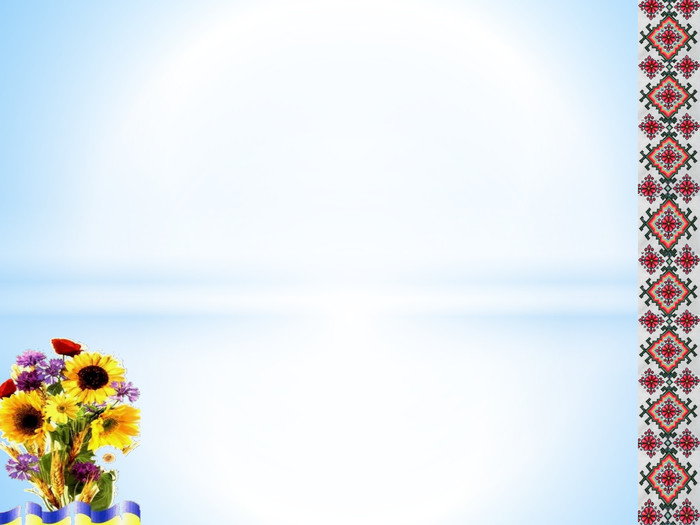 ЗАКЛАД ДОШКІЛЬНОЇ ОСВІТИ №39
Комбінованого типу
Ужгородської міської ради Закарпатської області


Портфоліо вихователя
Малеш Марини Василівни
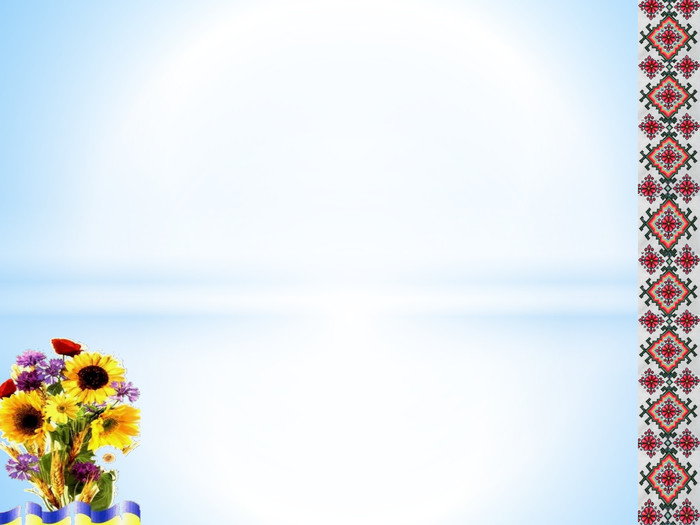 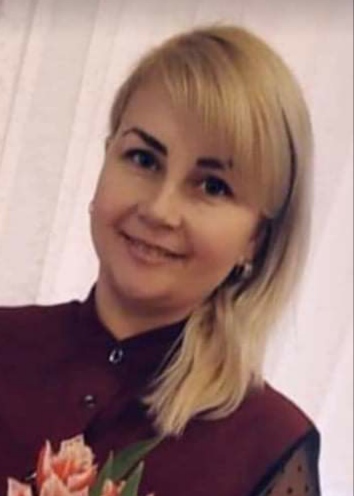 МОЯ ВІЗИТКА
          Малеш Марина Василівна

Місце роботи – заклад дошкільної освіти №39 «Журавлик» ,м. Ужгород
Посада - вихователь
Освіта – вища 
Карпатський університет ім.      Августина Волошина
Педагогічний стаж роботи - 2 роки
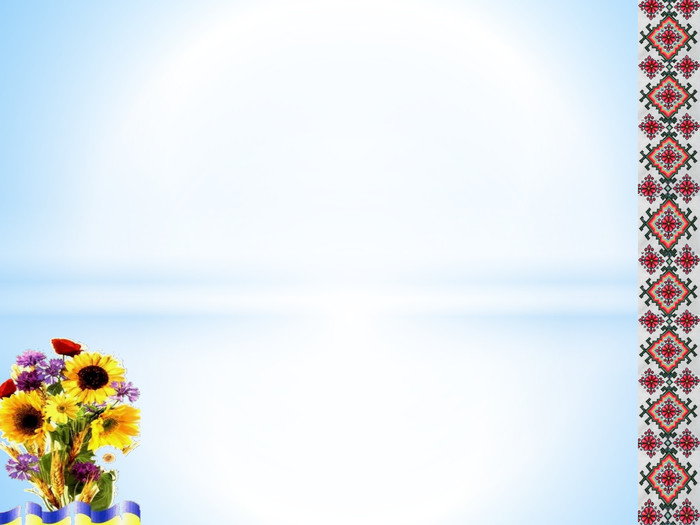 ТВОРЧЕ КРЕДО:
Постійно шукати і творити,
Рухатись вперед в ногу з життям
ПЕДАГОГІЧНЕ КРЕДО:
Щоб бути гарним вихователем.
Потрібно любити те, що викладаєш,
І любити тих, кого виховуєш
                   В. Ключевський
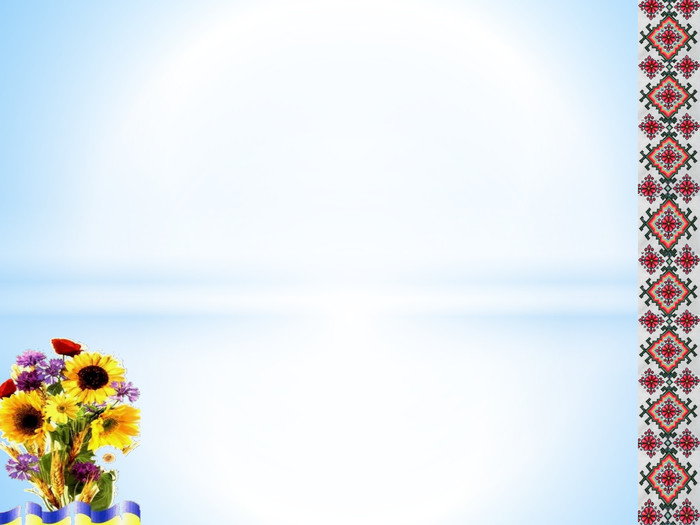 МОЯ ПРОФЕСІЯ - ВИХОВАТЕЛЬ
На світі багато професій різних
І в кожного родзинка своя,
Моя професія найдобріша,
І як янгол вона.
Все життя своє з любов'ю ,
Завжди поряд із дітьми.
Всі роки їм віддавати
Частинку серденька свого.
Мудрості життя навчати,
Як з добротою в світі жити
Хоч і не легко іноді бува,
Але ж я — вихователь.
Взірець для всіх малят.
Повинна бути завжди
Тільки вищий клас!
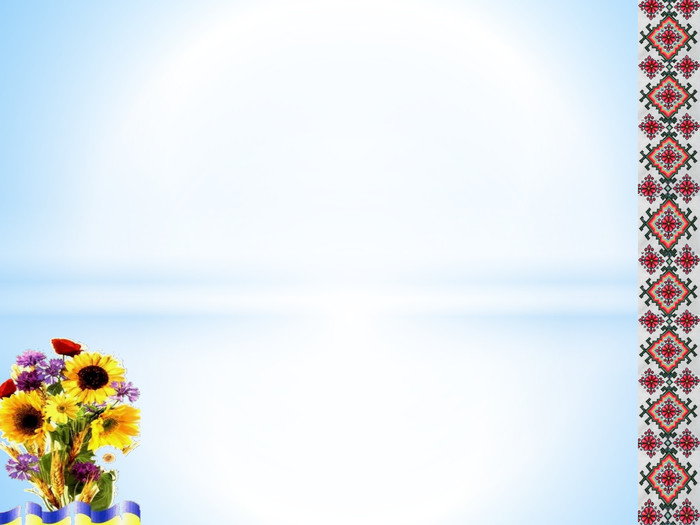 МОЄ ПЕДАГОГІЧНЕ ЕСЕ
   Професія вихователь – це поклик серця. Ще з дитинства мене цікавив світ дітей їх взаємини. В шкільні роки мала дуже хороших вчителів, і мені дуже кортіло бути на них схожою, адже так прекрасно нести знання дітям. Ніколи в мене не було думки змінити  своє ремесло. Скільки на моєму педагогічному шляху було і є випробувань: брехня, підлість, а я боєць. Мені не треба створювати особливі умови, я звикла вчитись сама. Саме праця над собою, цілеспрямованість, творчість і відповідальність дають хороші результати і задоволення роботою.
   Згадую слова В.О. Сухомлинського «Любити можна те, чому уже віддав частину душі». Я люблю своїх вихованців, я відчуваю їх довіру до себе, надію на мої поради та підтримку. Я задоволена їхньою цікавістю, досягненнями, адже розумію – від мене залежить, якими вони виростуть.
Педагогічна діяльність – це нелегка праця і обрати шлях вихователя не кожен наважиться. Головним помічником та порадником мені слугує любов до дітей. 
                               Саме тому, відношення до професії з роками не зникає, а                 
                               тільки стає мудрішим та глибшим. 
                                  Скільки віддано справі     за ці роки, а скільки, ще треба             
                                   віддати
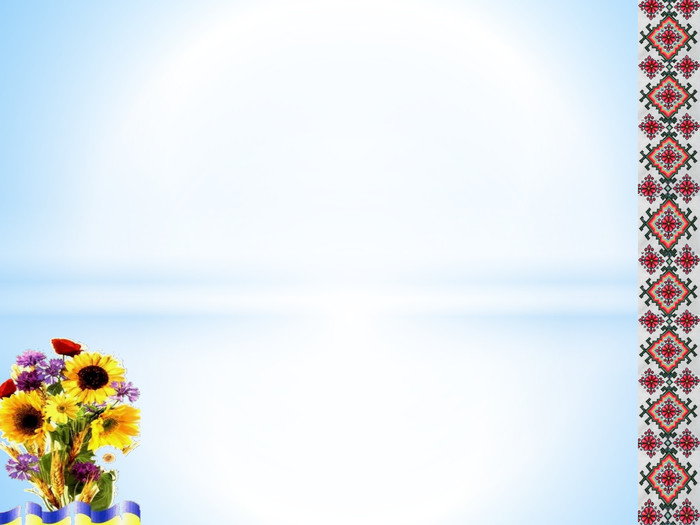 Тема над якою працюю:

Організація освітнього процесу в першій молодшій групі
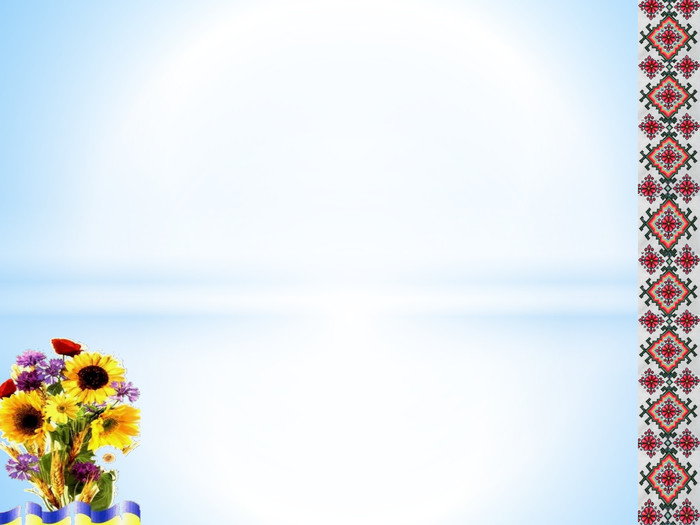 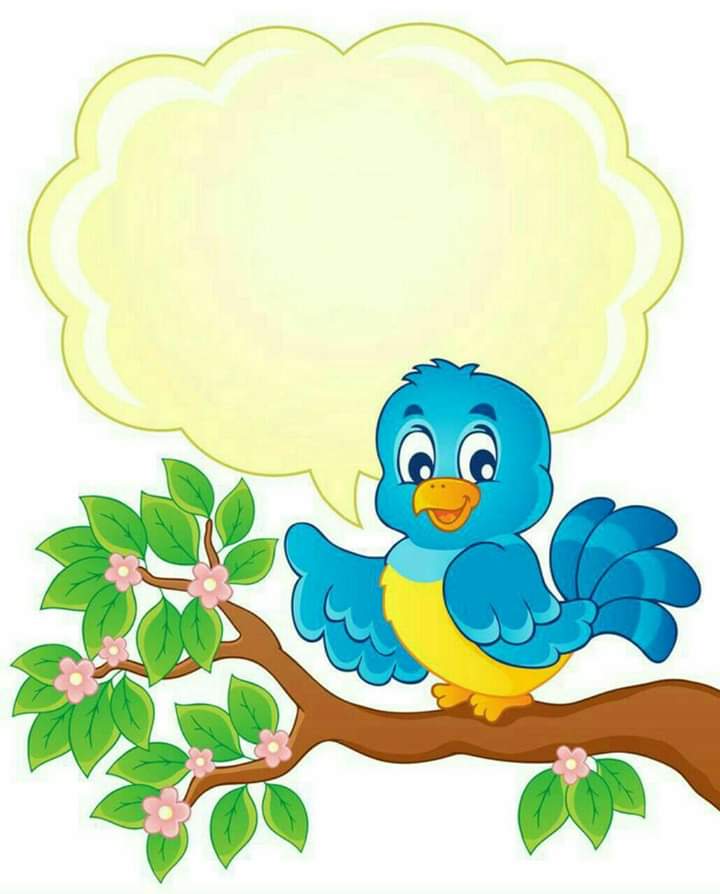 ФОТОГАЛЕРЕЯ
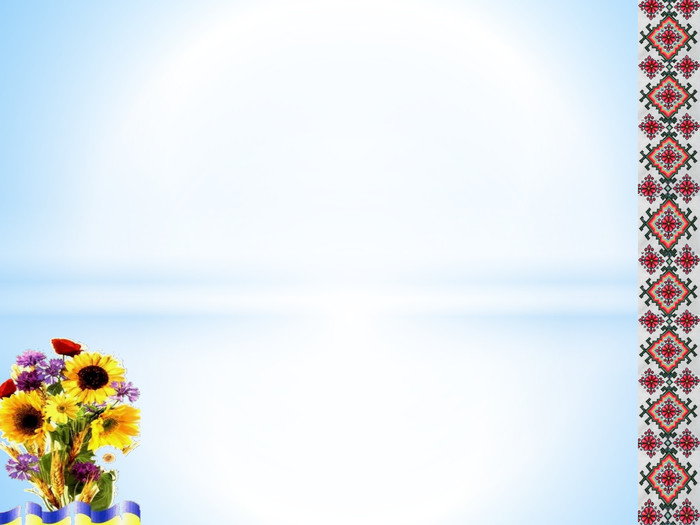 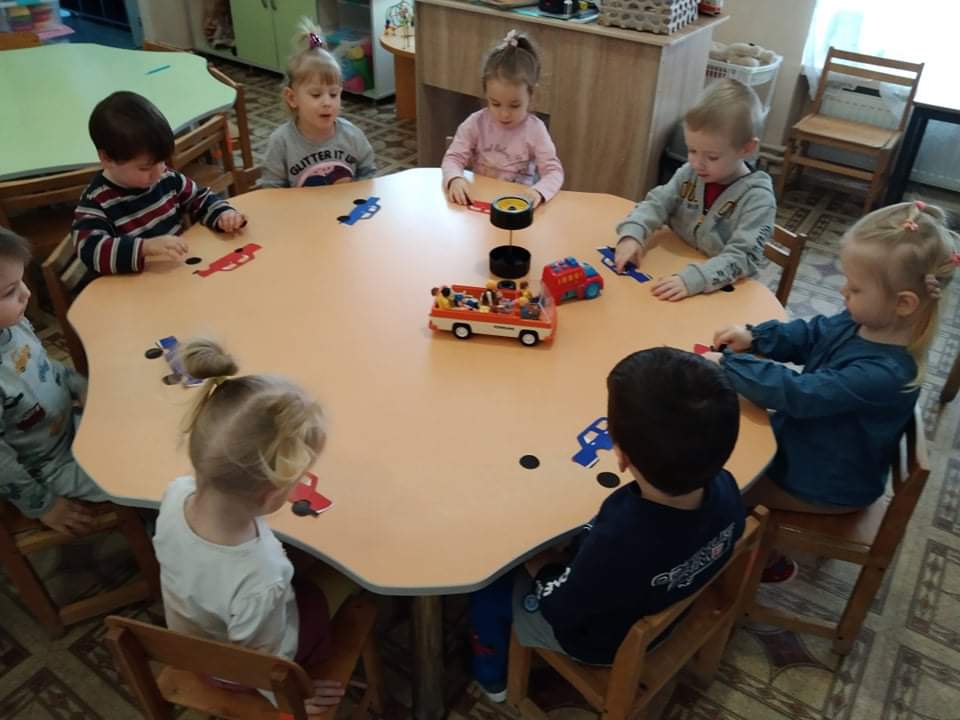 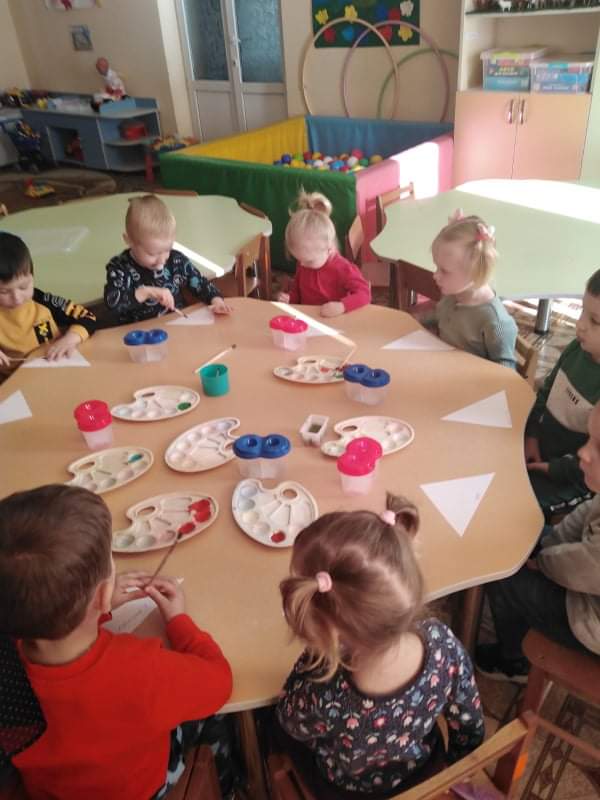 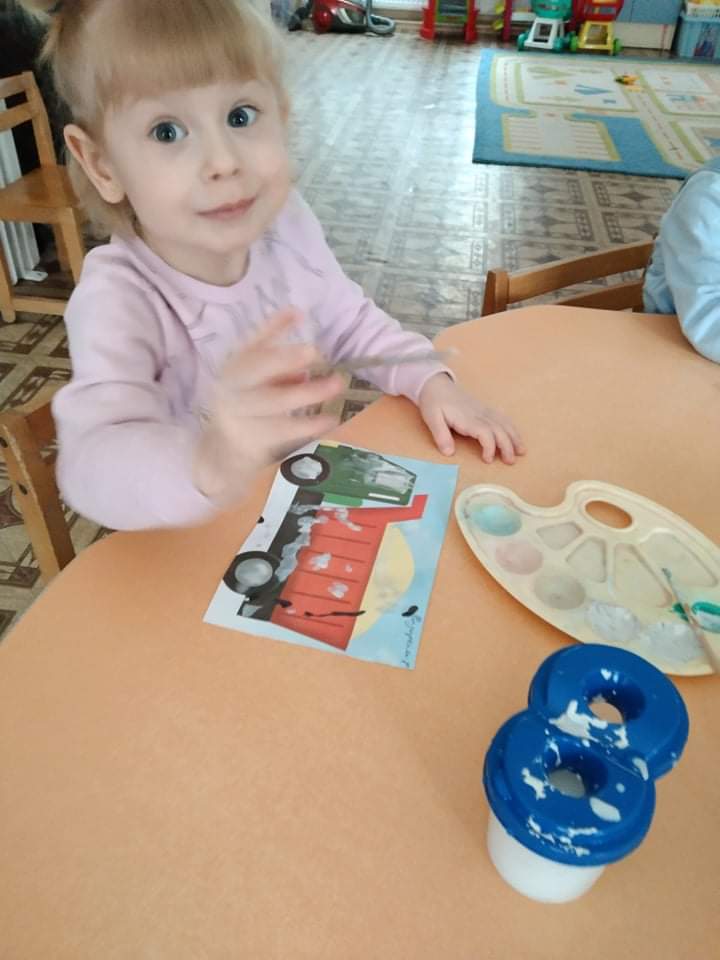 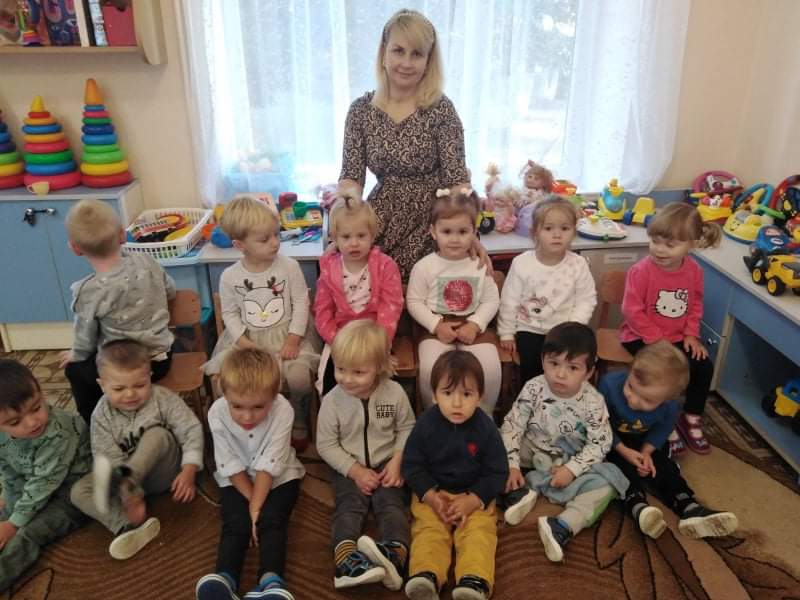 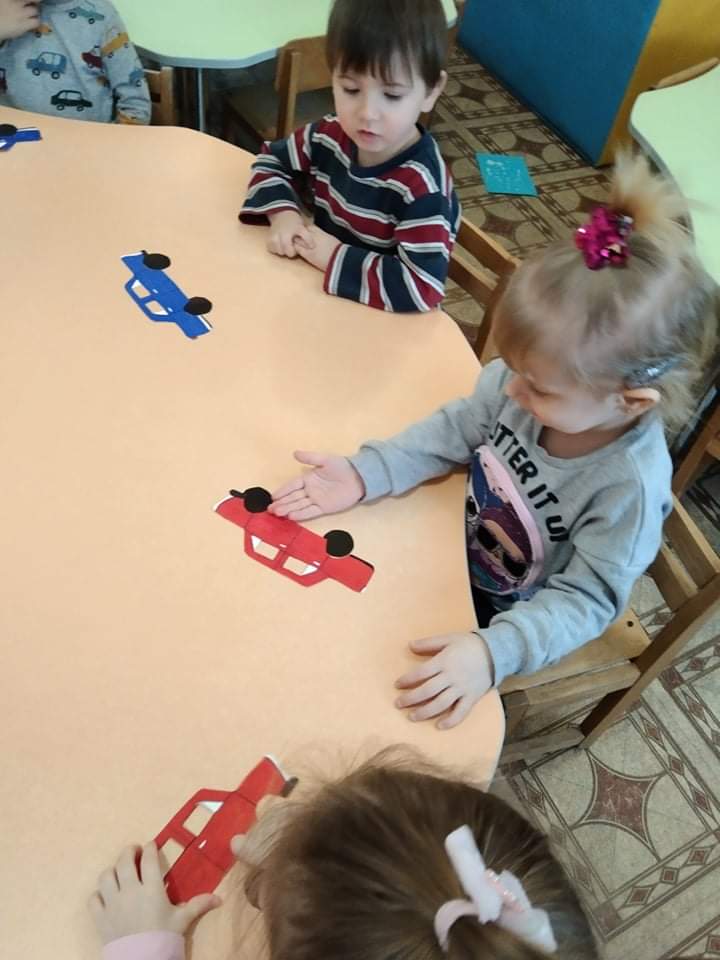 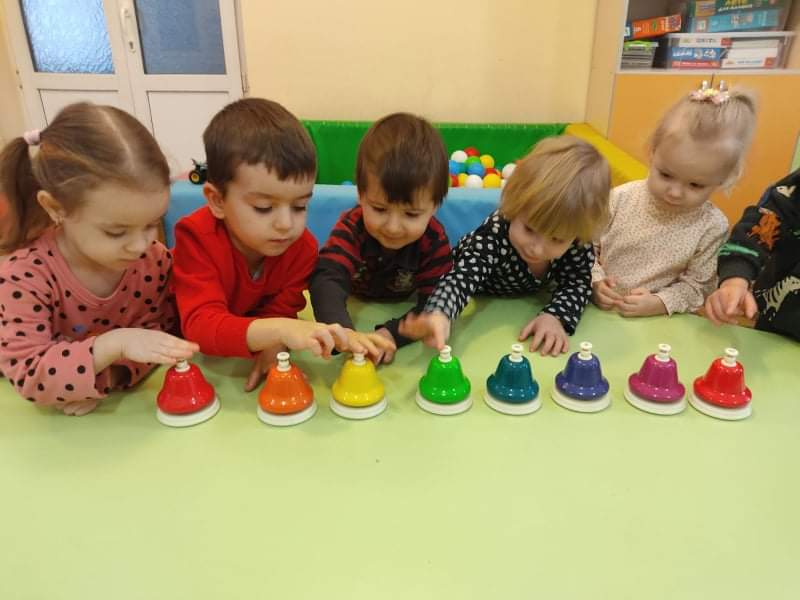 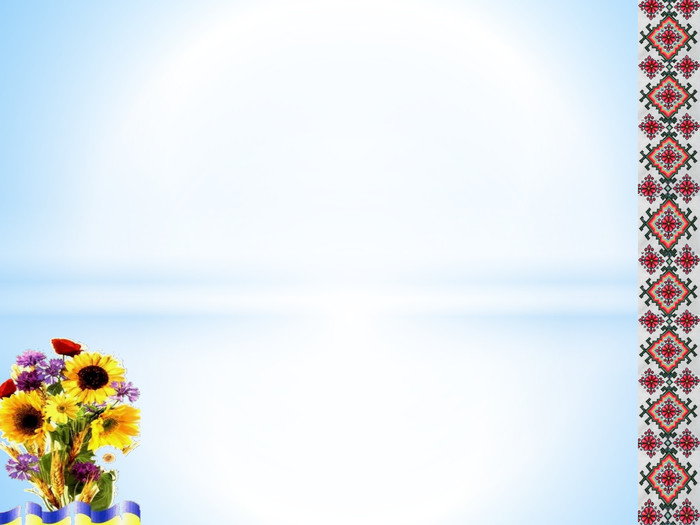 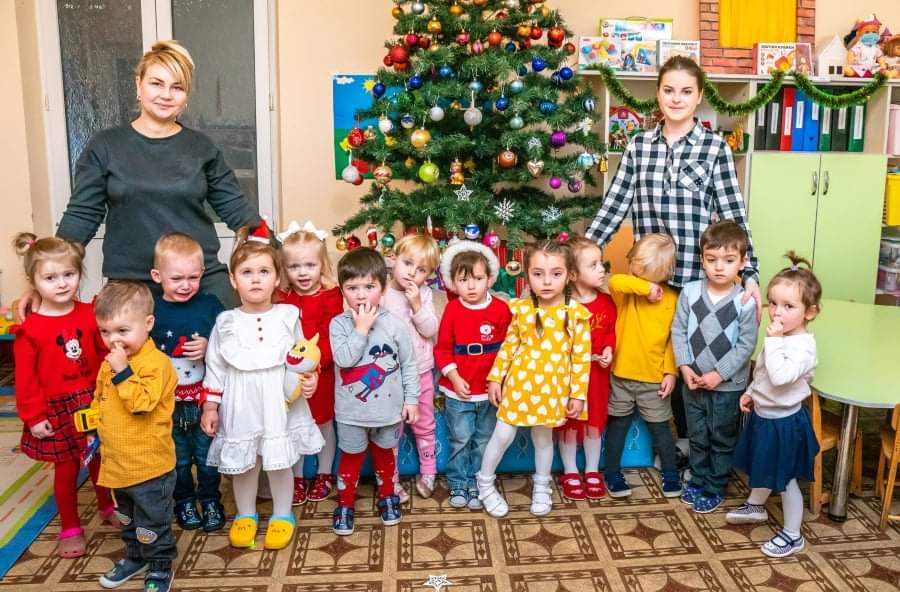 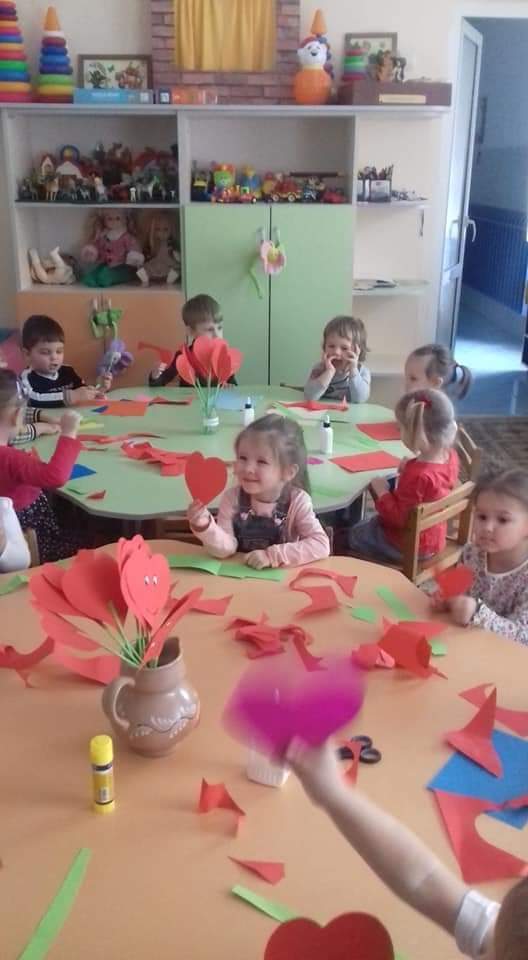 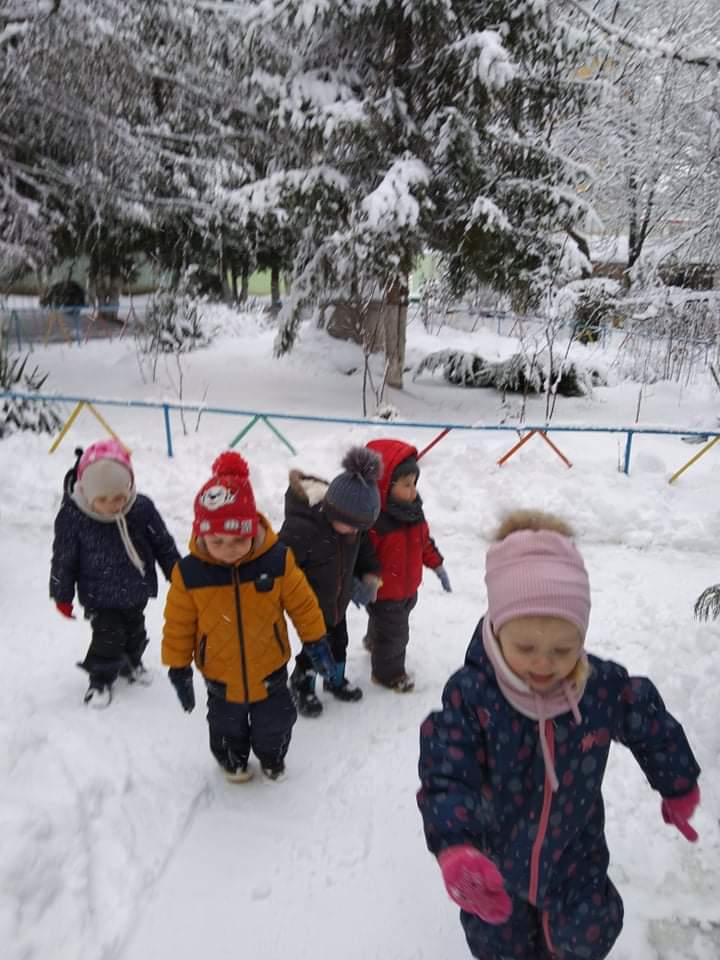 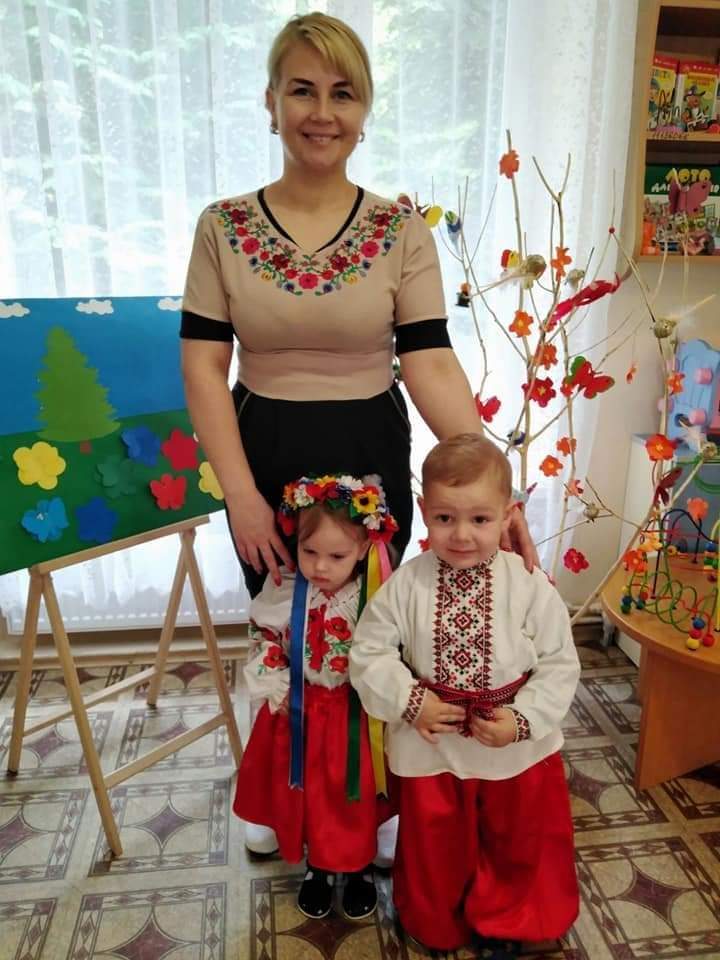 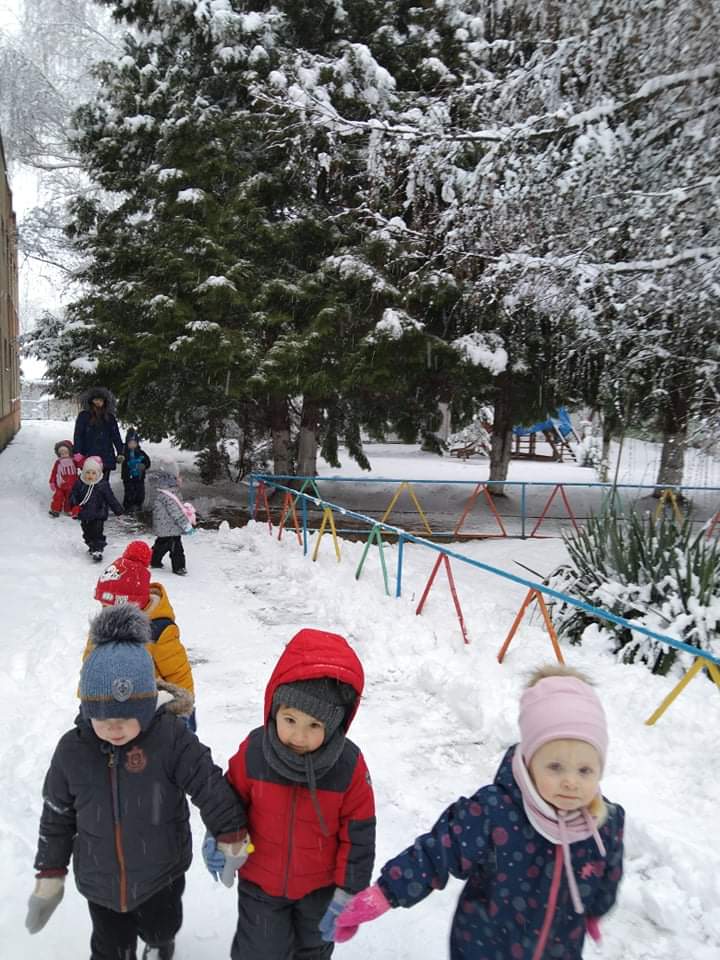 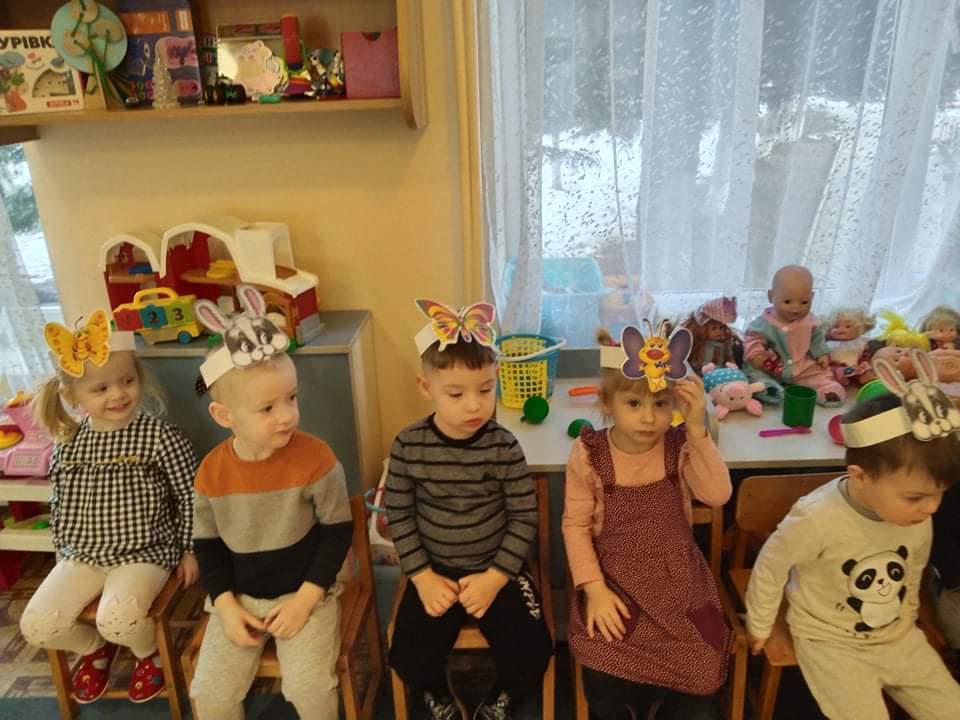 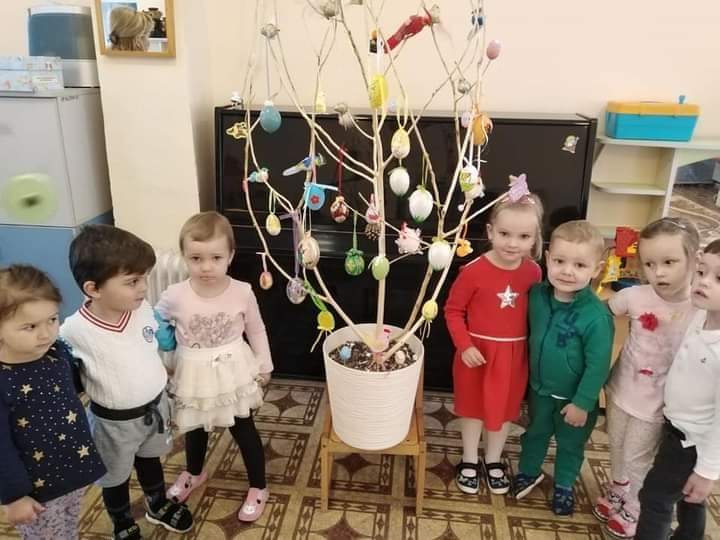 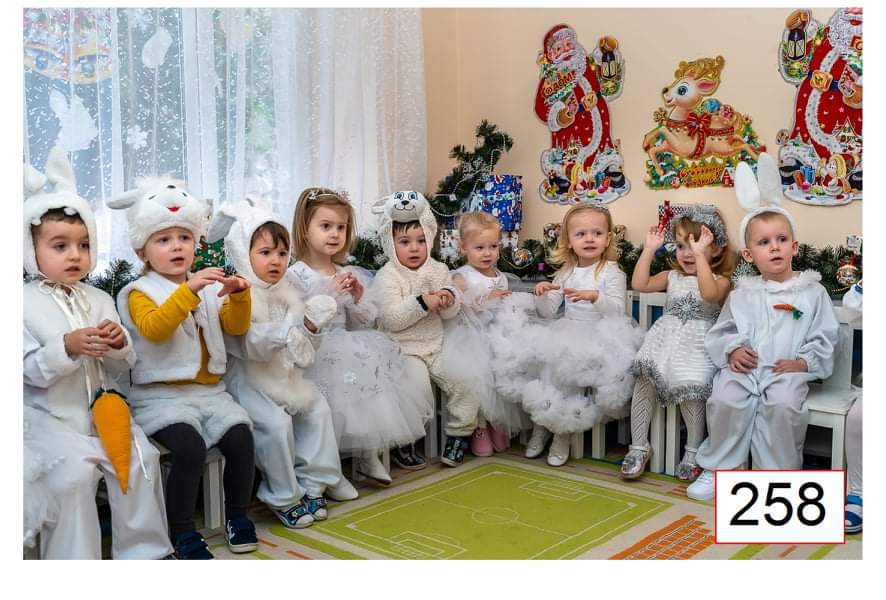 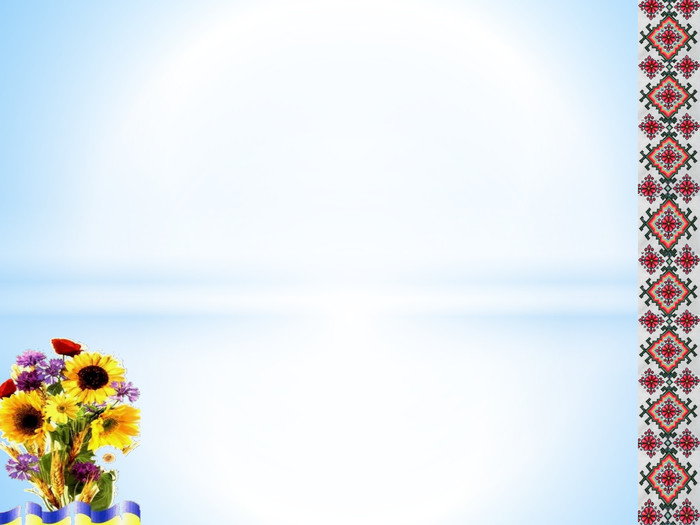 НАШ ДЕВІЗ
Ми журавлики маленькі,
Веселі, чепурненькі,
Любим бігати і грати,
Працювати та співати.
В нашій групі дуже мило,
Гарно, світло і красиво,
Нам усе цікаво дуже
Ми до всього небайдужі.
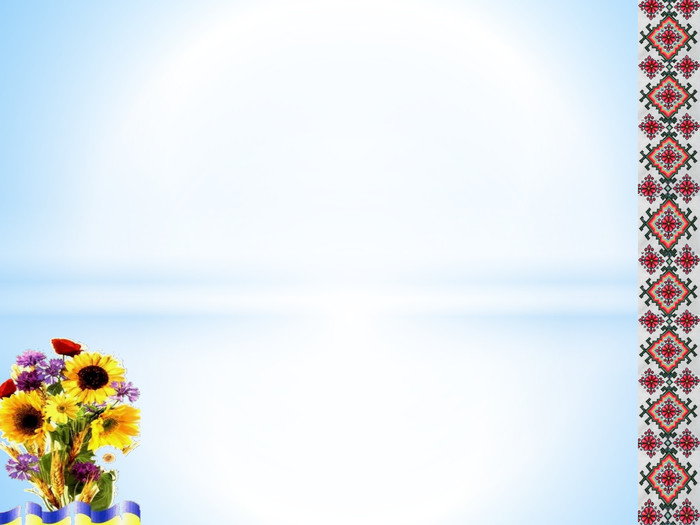 ДЯКУЮ 
   ЗА УВАГУ!